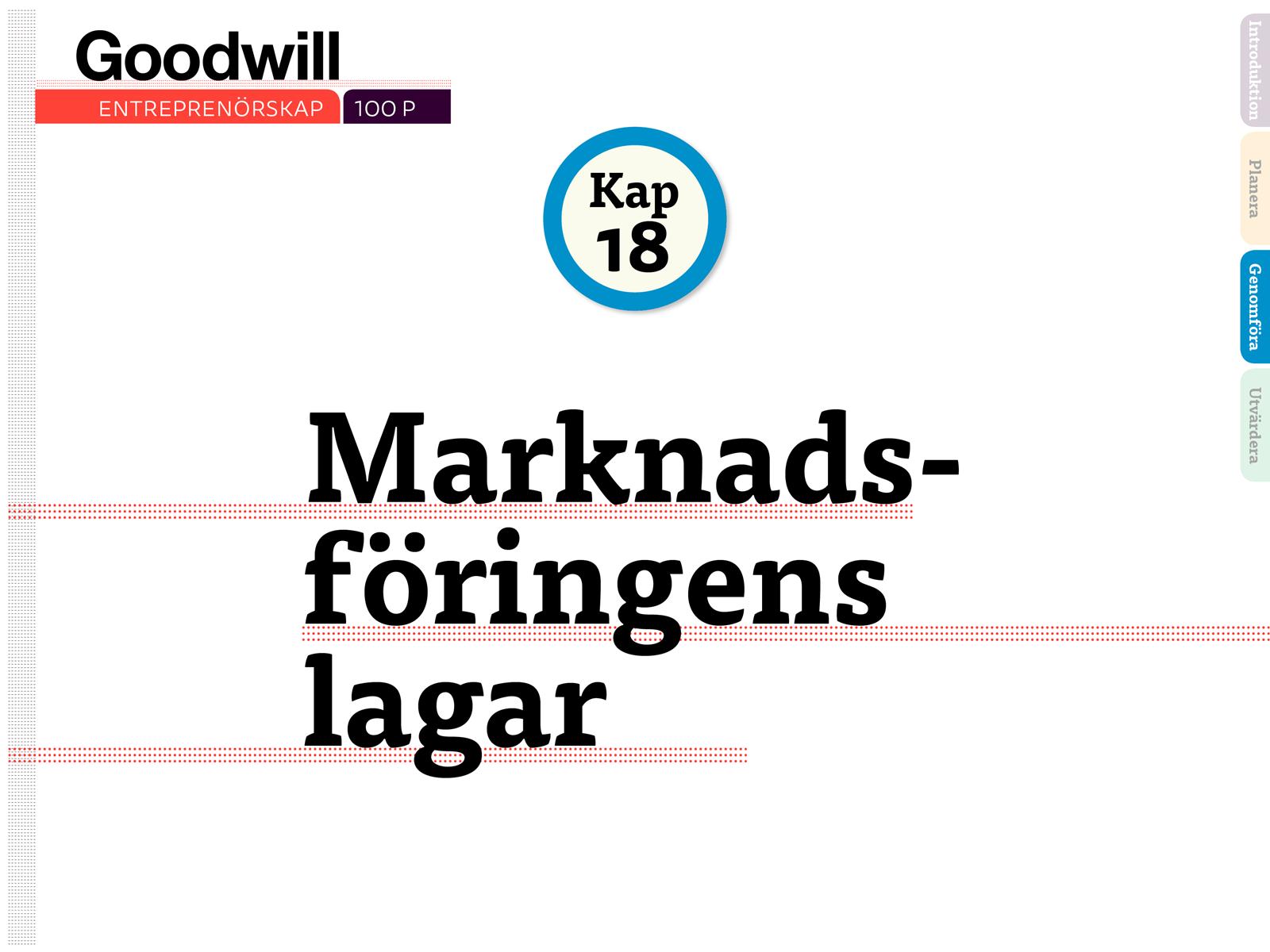 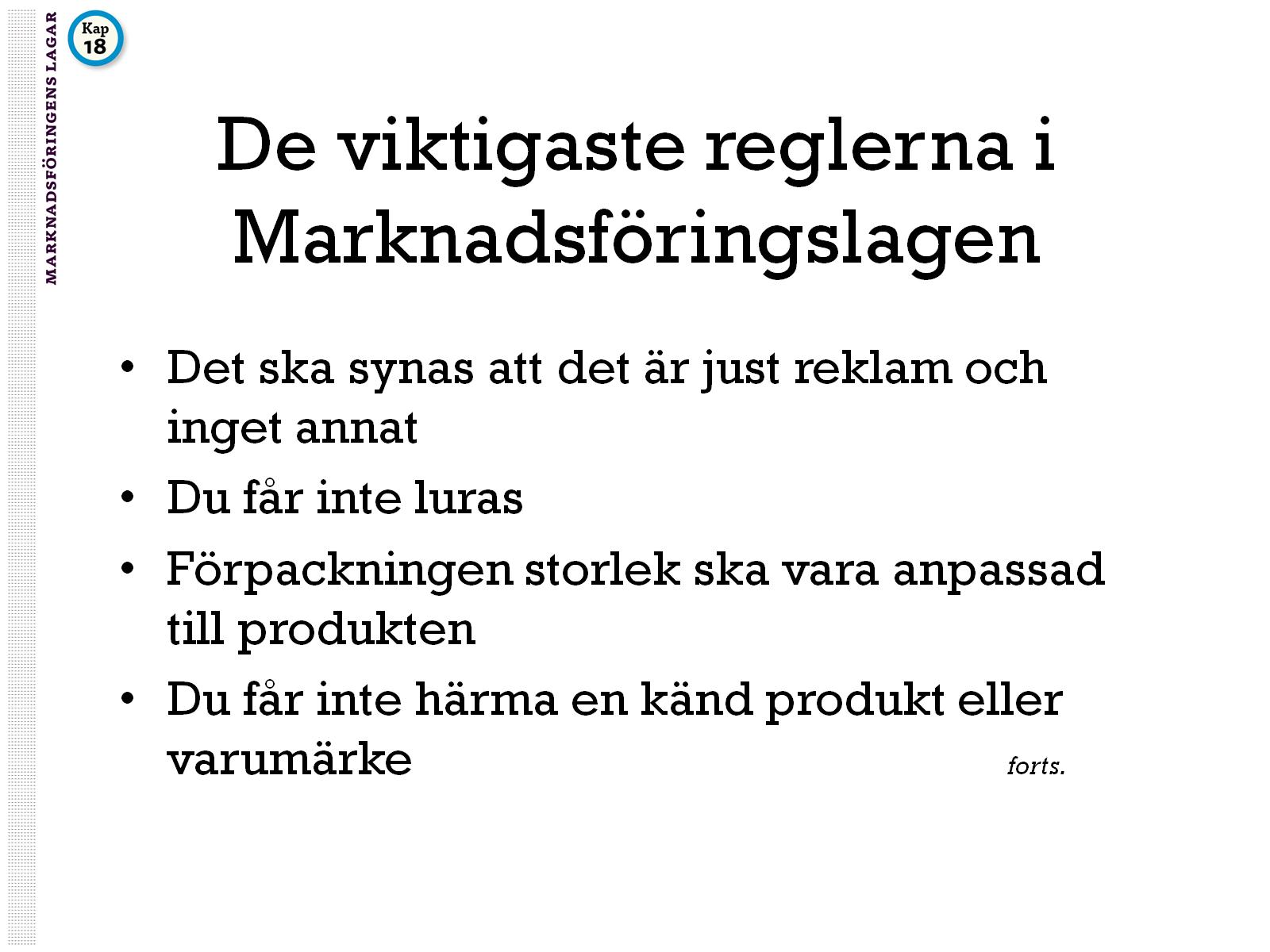 De viktigaste reglerna i Marknadsföringslagen
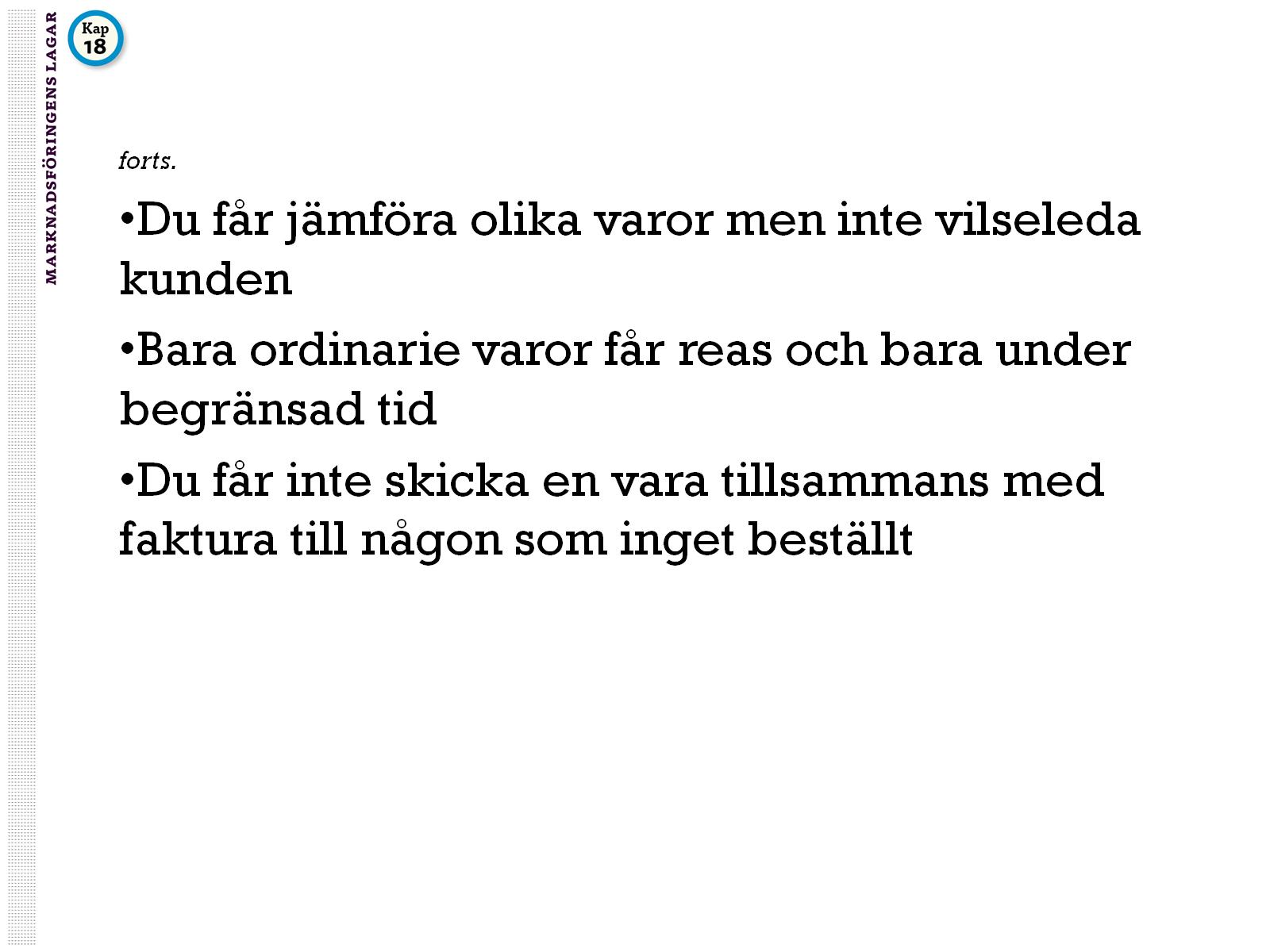 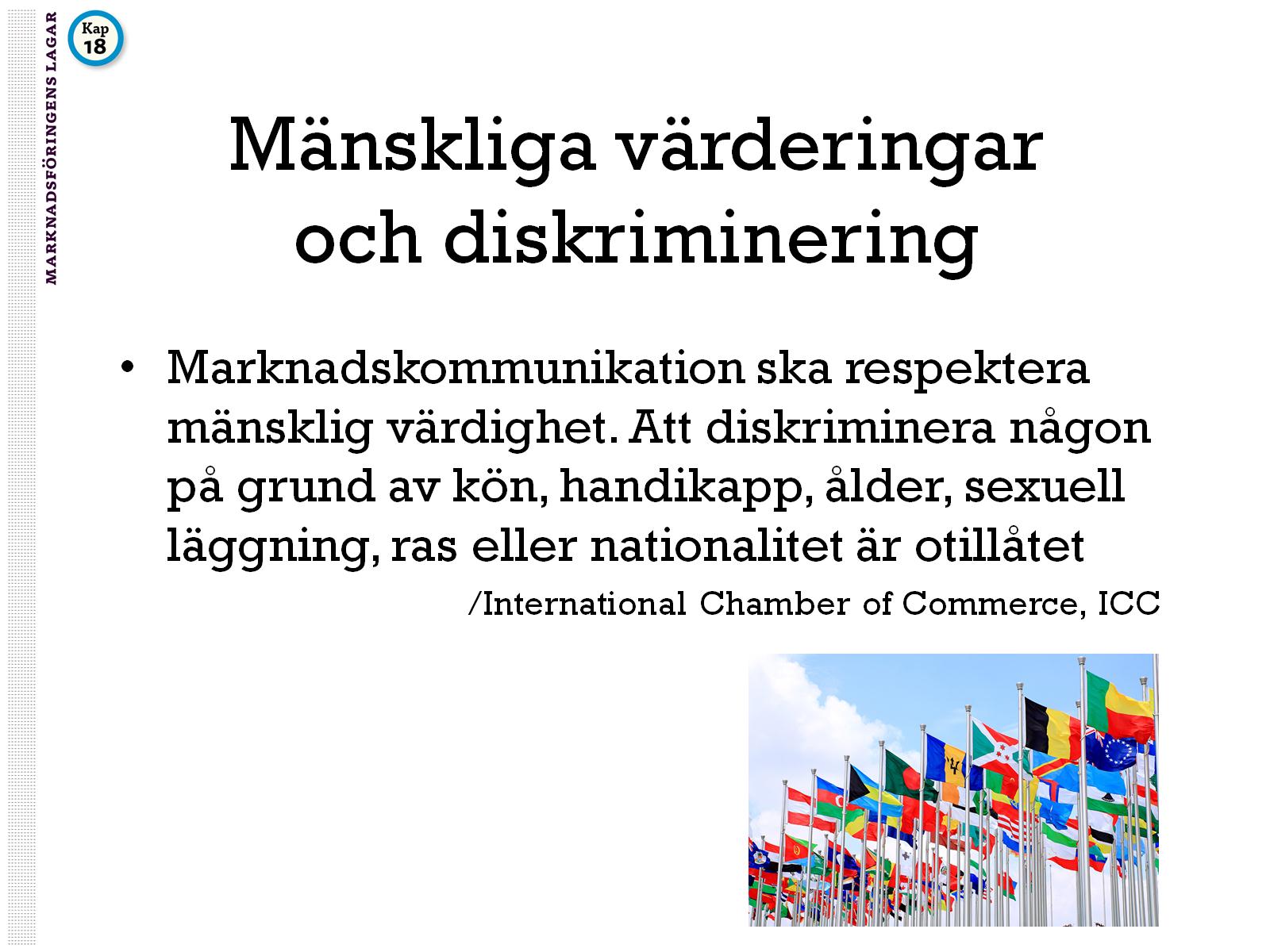 Mänskliga värderingar och diskriminering
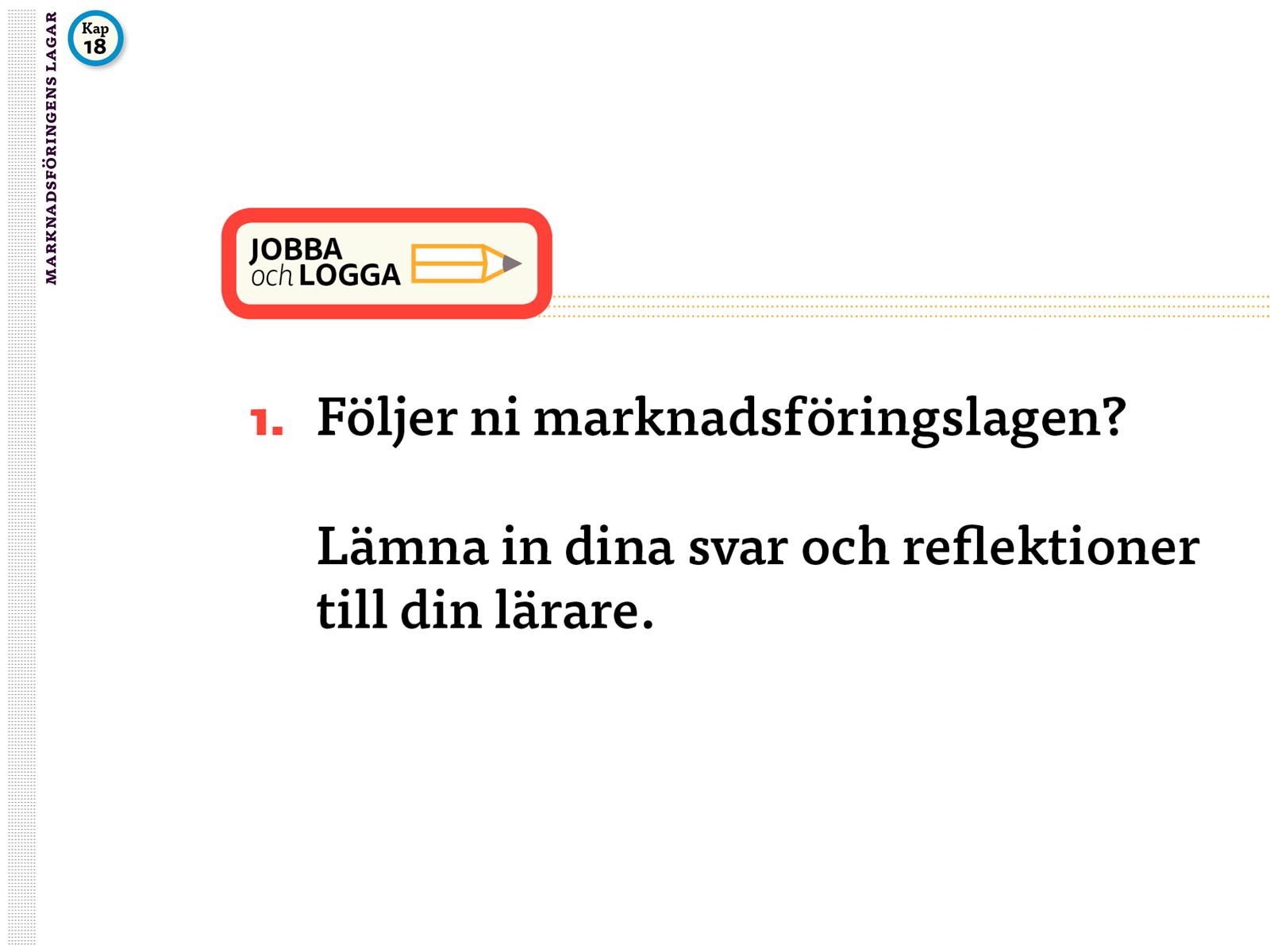